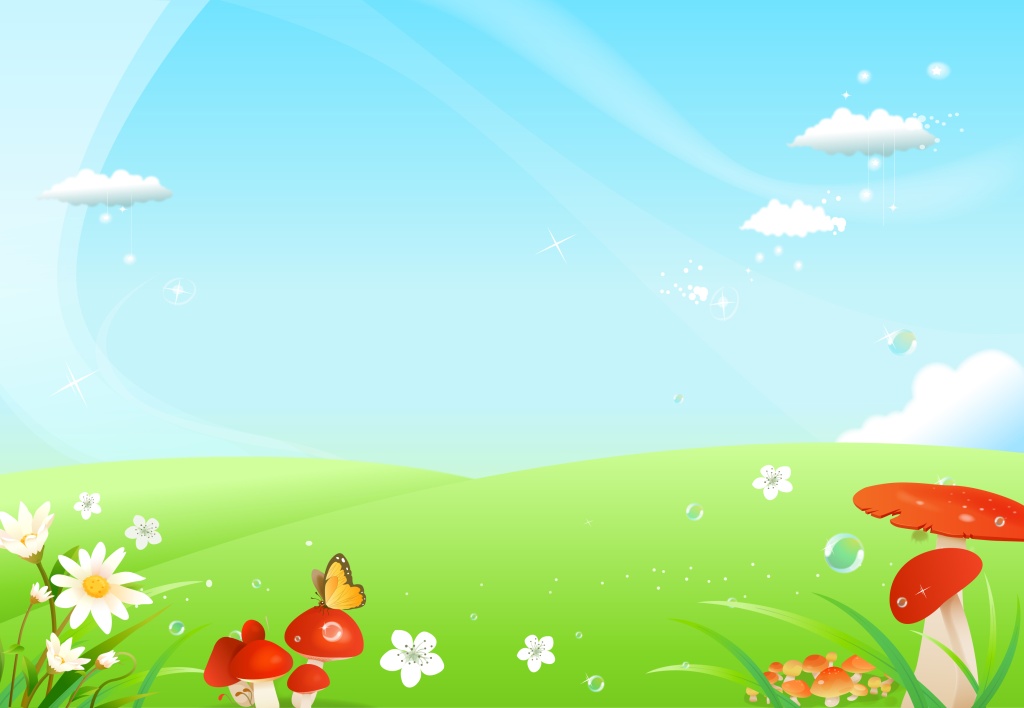 Ехали медведи 
На велосипеде
«ТАРАКАНИЩЕ»
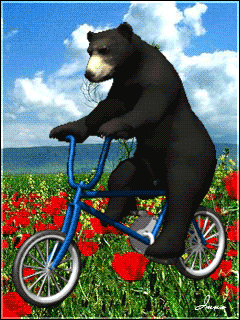 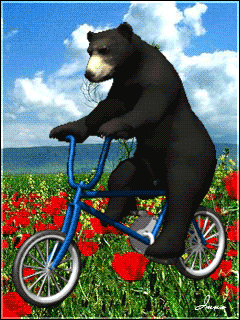 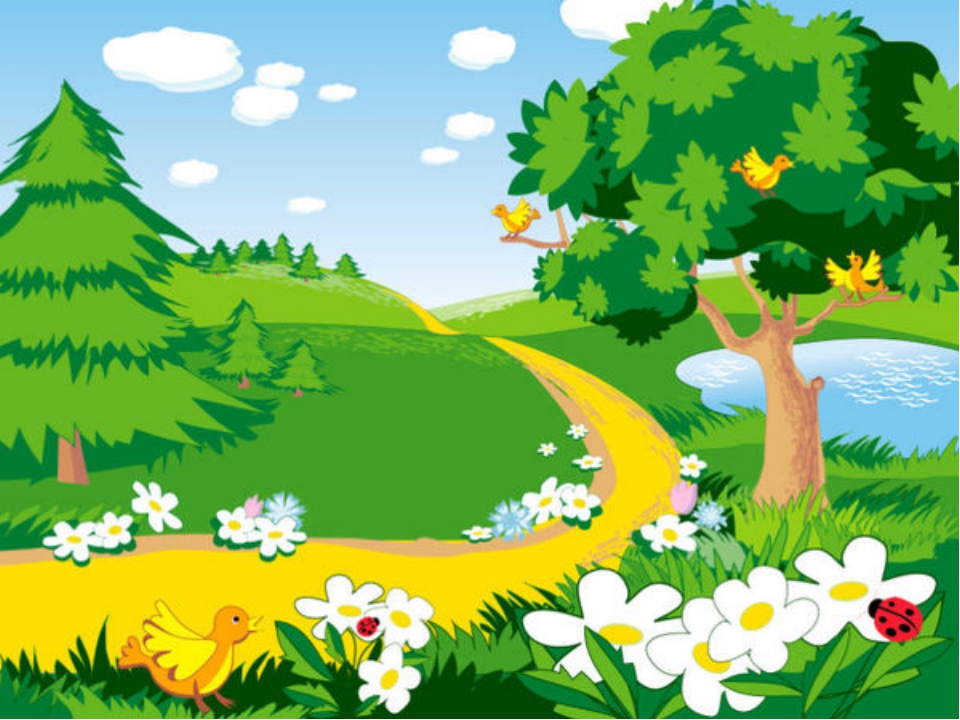 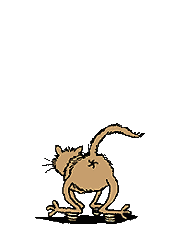 А за ними кот
Задом наперед.
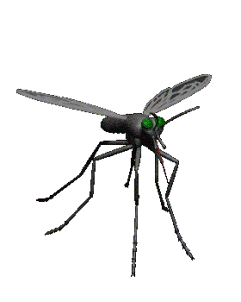 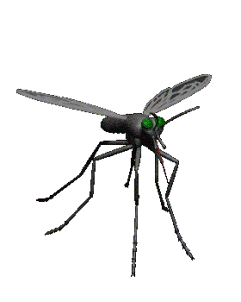 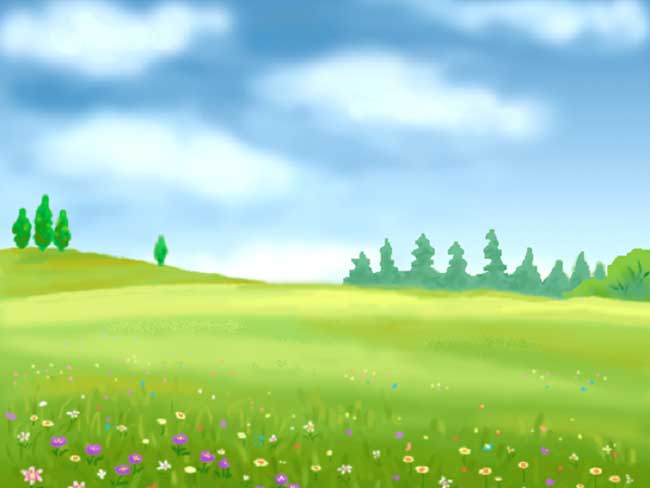 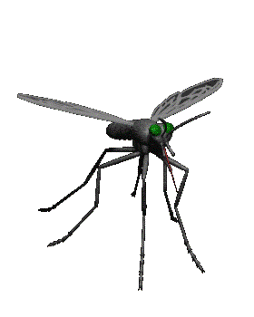 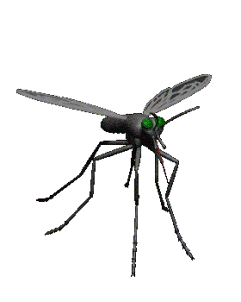 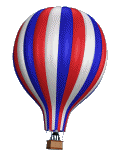 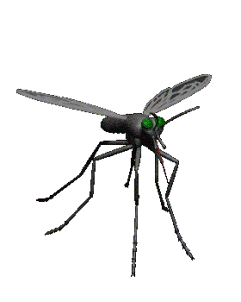 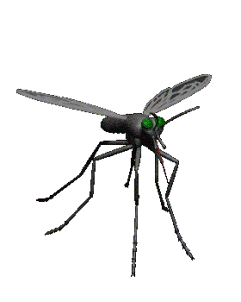 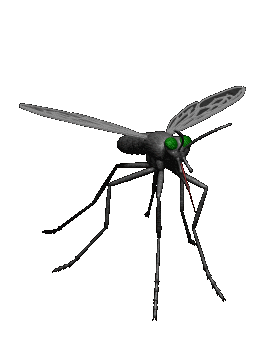 А за ним комарики
На воздушном шарике
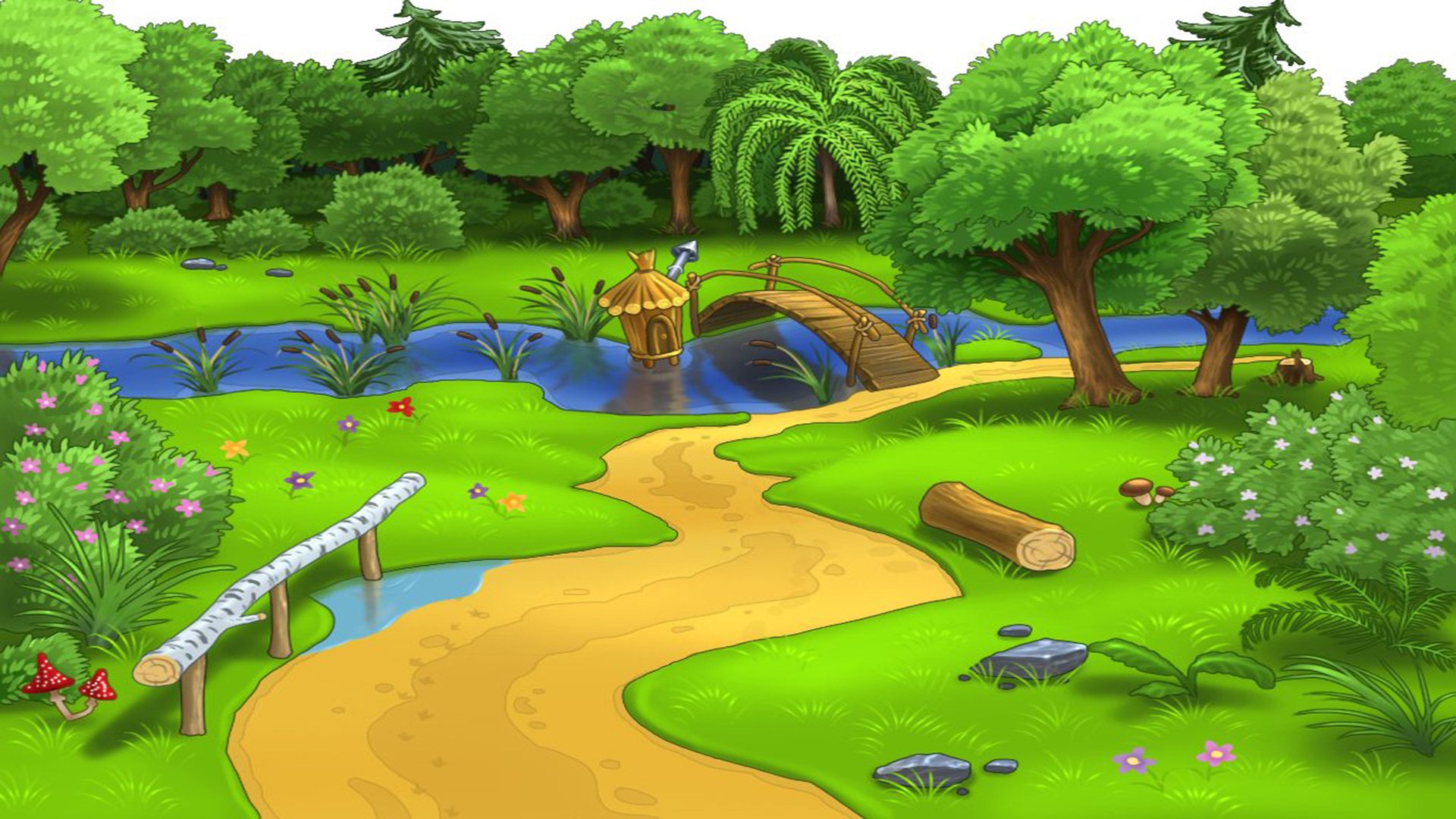 А за ними раки 
На хромой собаке.
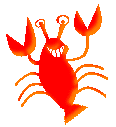 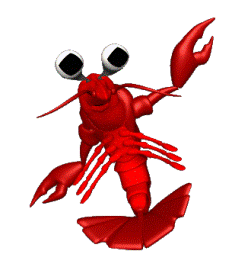 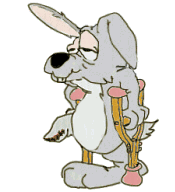 Волки на кобыле.
Львы в автомобиле
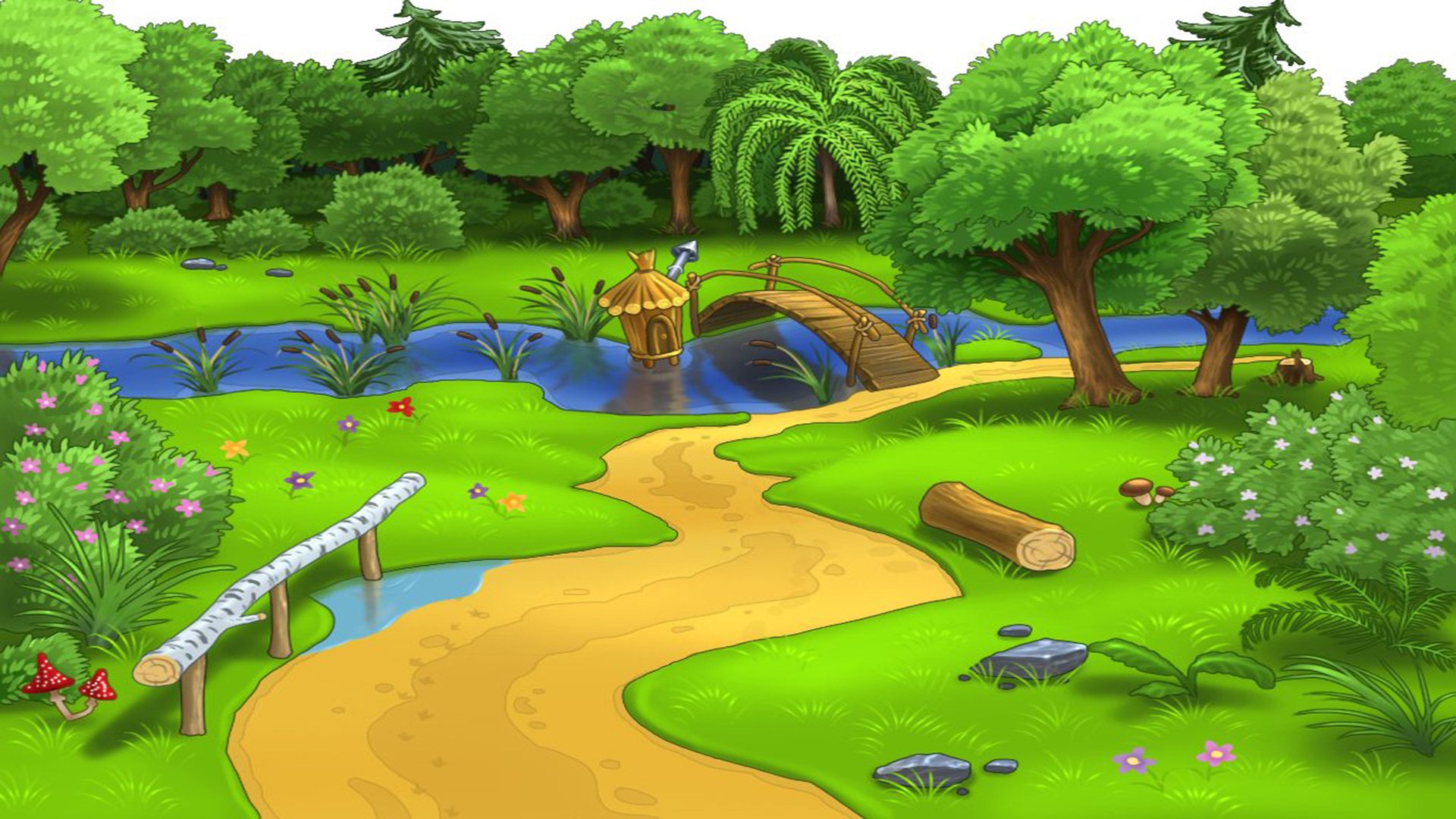 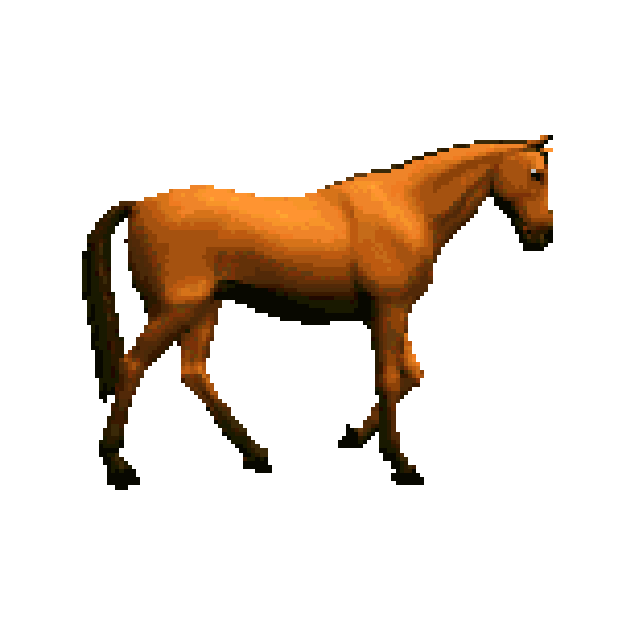 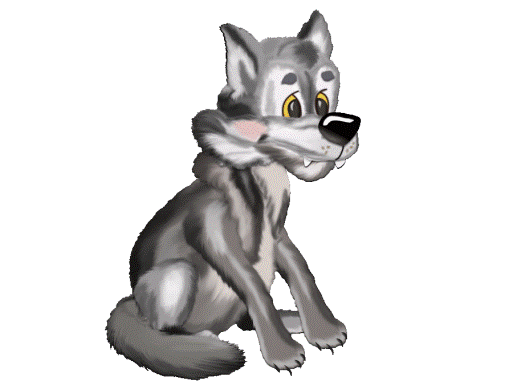 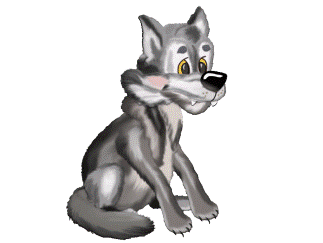 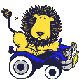 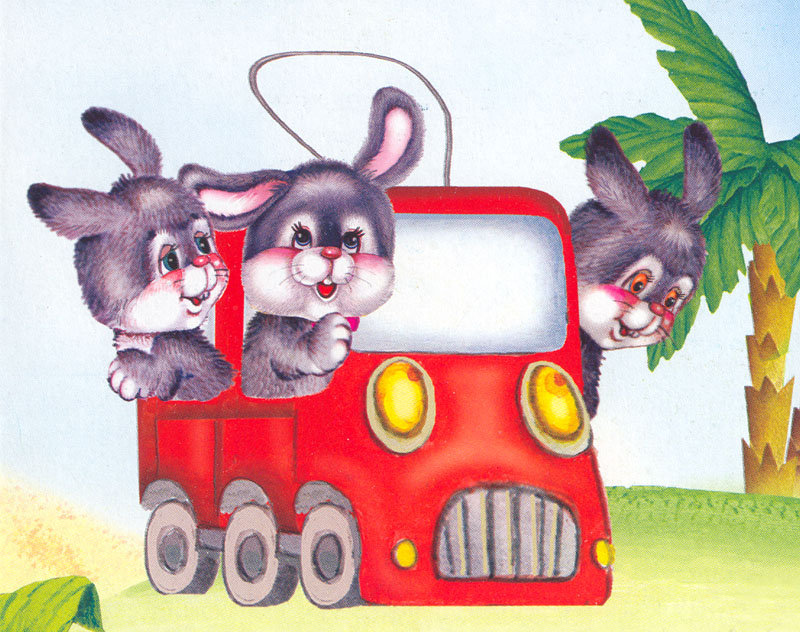 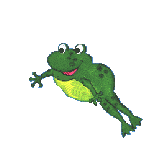 Зайчики в трамвайчике.
Жаба на метле…
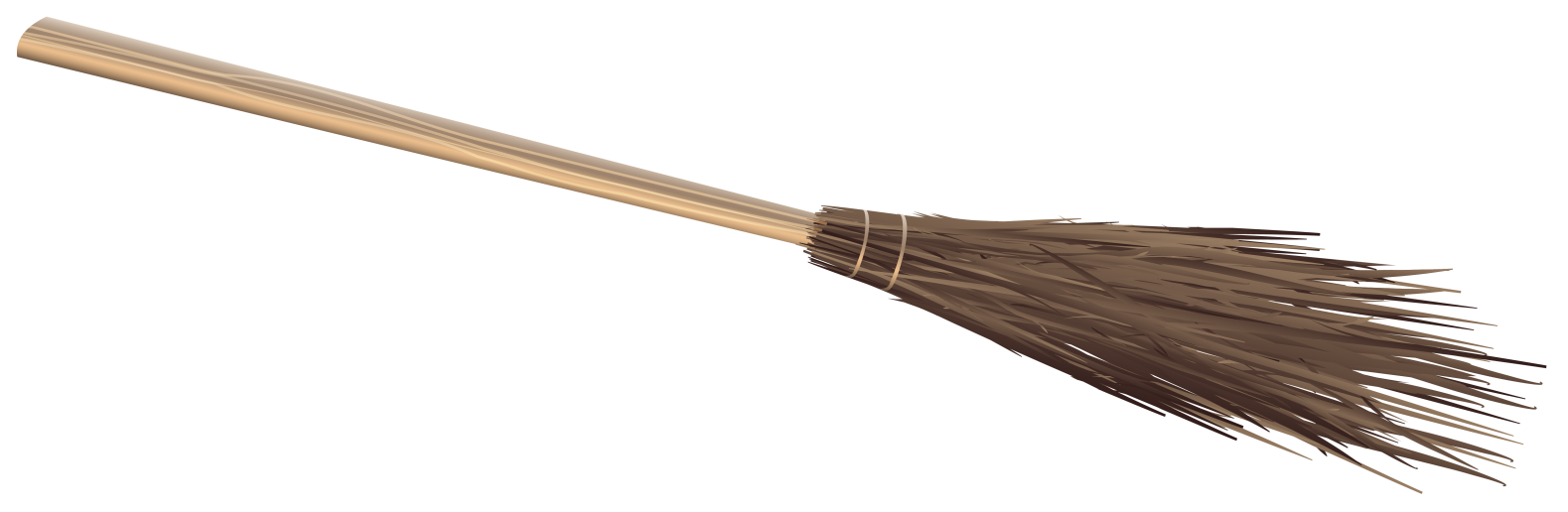 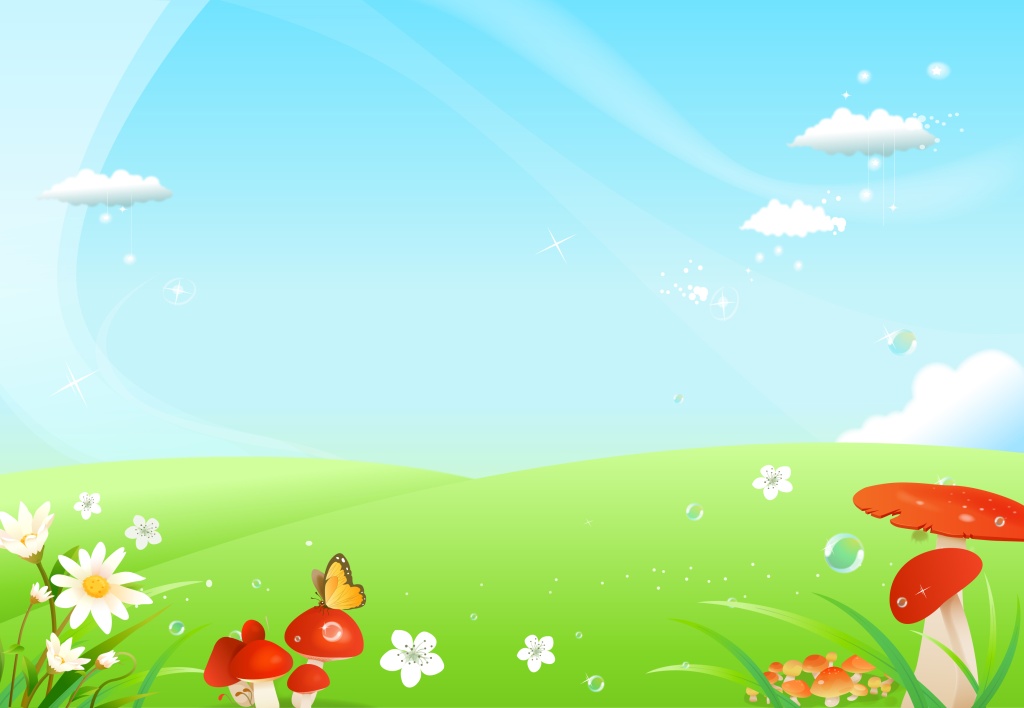 Едут и смеются
Пряники жуют
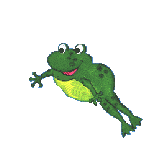 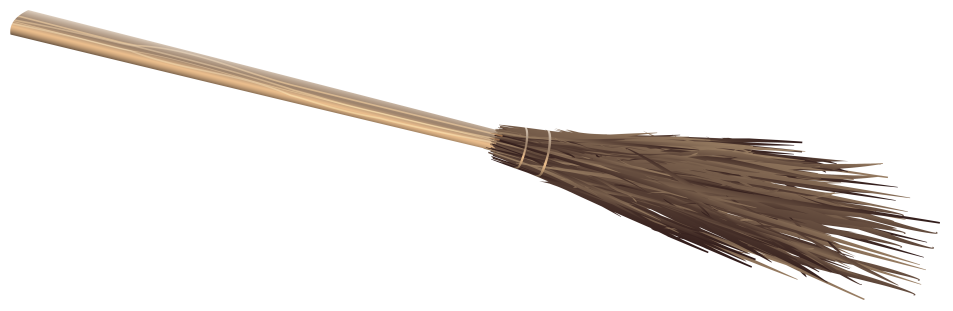 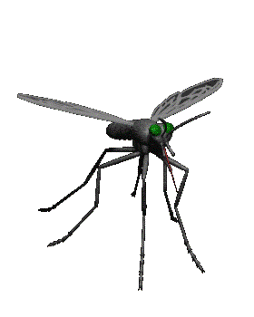 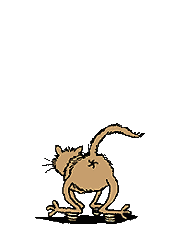 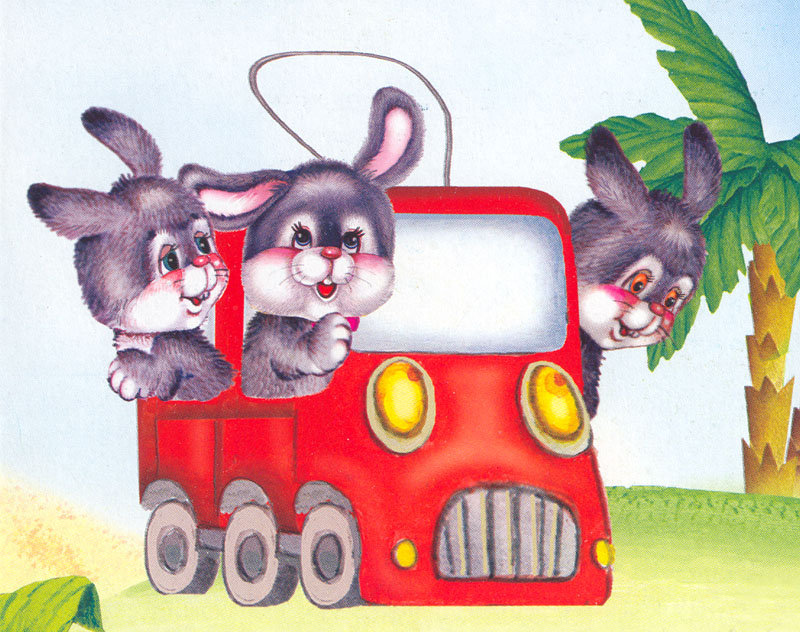 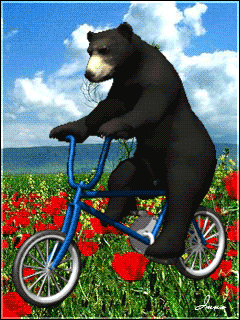 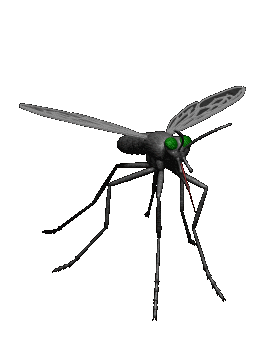